Em có nhận xét gì về biểu thức trên ?
Thứ hai, ngày 06 tháng 12 năm 2021
TOÁN
Nhân một số với một tổng
2/ Hình thành kiến thức mới:
Tính giá trị của biểu thức:
7 x (6 + 4)
Ta có: 7 x (6 + 4)
= 7 x (6 + 4)
= 7 x 10
= 70
Em hãy so sánh giá trị của hai biểu thức trên ?
Thứ hai, ngày 06 tháng 12 năm 2021
TOÁN
Nhân một số với một tổng
Ví dụ:
Tính giá trị của hai biểu thức sau ?
4 x (3 + 5)
4 x 3 + 4 x 5
B
và
Ta có:
4 x (3 + 5) = 4 x 8 = 32
4 x 3 + 4 x 5 = 12 + 20 = 32
Vậy:
4 x (3 + 5)
4 x 3 + 4 x 5
=
a x (b + c) = …
a x (b + c) = a x b + a x c
B
Ta có:
Vậy muốn nhân một số với một tổng,                   ta có thể làm như thế nào ?
Thứ hai, ngày 06 tháng 12 năm 2021
TOÁN
Nhân một số với một tổng
a x (b + c) = …
a x (b + c) = a x b + a x c
Ghi nhớ:
S/66
Khi nhân một số với một tổng, ta có thể nhân số đó với từng số hạng của tổng, rồi cộng các kết quả với nhau.
Luyện tập:
Tính giá trị của biểu thức rồi viết                   vào ô trống (theo mẫu) ?
(66)
Bài 1:
Em hãy nêu thứ tự thực hiện các phép tính trong biểu thức?
Thứ hai, ngày 06 tháng 12 năm 2021
TOÁN
Nhân một số với một tổng
3/ HĐ thực hành:
Tính giá trị của biểu thức rồi viết                   vào ô trống (theo mẫu) ?
66
S/
Bài 1:
4 x 5 + 4 x 2=28
4
5
2
4 x (5 + 2) = 28
4
5
3
3 x (4 + 5) = 27
3 x 4 + 3 x 5=27
6
2
3
6 x (2 + 3) = 30
6 x 2 + 6 x 3=30
Thứ hai, ngày 06 tháng 12 năm 2021
TOÁN
Nhân một số với một tổng
3/ HĐ thực hành:
S/66
B
Bài 2:
a) Tính bằng hai cách ?
36 x (7 + 3)
Cách 1:
360
36 x (7 + 3) = 36 x 10 =
36 x (7 + 3) = 36 x 7 + 36 x 3          		          = 252 + 108          			 =
Cách 2:
360
Thứ hai, ngày 06 tháng 12 năm 2021
TOÁN
Nhân một số với một tổng
Luyện tập:
N
S/66
5 x 38 + 5 x 62 = ?
Tính:
Bài 2:
b) Tính bằng hai cách
(theo mẫu)
Mẫu:
38 x 6 + 38 x 4 = ?
Cách 1:
380
38 x 6 + 38 x 4 = 228 + 152 =
38 x 6 + 38 x 4 = 38 x (6 + 4)
Cách 2:
= 38 x 10
= 380
Thứ hai, ngày 06 tháng 12 năm 2021
TOÁN
Nhân một số với một tổng
Luyện tập:
N
S/66
5 x 38 + 5 x 62 = ?
Tính:
Ví dụ:
Cách 1:
5 x 38 + 5 x 62
= 190 + 310
= 500
5 x 38 + 5 x 62
Cách 2:
= 5 x (38 + 62)
= 5 x 100
= 500
Muốn nhân một số với một tổng ta có   thể làm như thế nào ?
Thứ hai, ngày 06 tháng 12 năm 2021
TOÁN
Nhân một số với một tổng
Luyện tập:
S/66
Bài 1:
S/66
a/
b/
B
N
Bài 2:
S/66
Tính và so sánh giá trị của hai biểu thức:
Bài 3:
(3 + 5) x 4  và  3 x 4 + 5 x 4
B
a x (b + c)
a x b + a x c
=
Em hãy nêu công thức tổng quát ?
Khi nhân một tổng với một số ta có thể nhân từng số hạng của tổng với số đó rồi cộng các kết quả với nhau.
Quy tắc:
Từ kết quả so sánh, nêu cách nhân một tổng với một số.
Thứ hai, ngày 06 tháng 12 năm 2021
TOÁN
Nhân một số với một tổng
Luyện tập:
S/66
Bài 1:
S/66
a/
b/
B
N
Bài 2:
B
S/66
Bài 3:
Chọn phương án đúng cho biểu thức dưới đây  9 x (7 + 3) = ?
A.  9 x 7 + 9 + 3
B.  9 x 7 x 9 + 3
D.  9 + 7 + 9 x 3
Thứ hai, ngày 06 tháng 12 năm 2021
TOÁN
4. HĐ ứng dụng, trải nghiệm: (2’)
Trò chơi ai nhanh hơn ?
B
C.  9 x 7 + 9 x 3
10
9
0
8
7
6
5
4
3
2
1
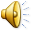 Thứ hai, ngày 06 tháng 12 năm 2021
TOÁN
Nhân một số với một tổng
Luyện tập:
S/66
Bài 1:
S/66
a/
b/
B
N
Bài 2:
S/66
B
Bài 3:
Muốn nhân một số với một tổng              ta có thể làm như thế nào ?